Welcome to UiO!A leading European university
Name
Title
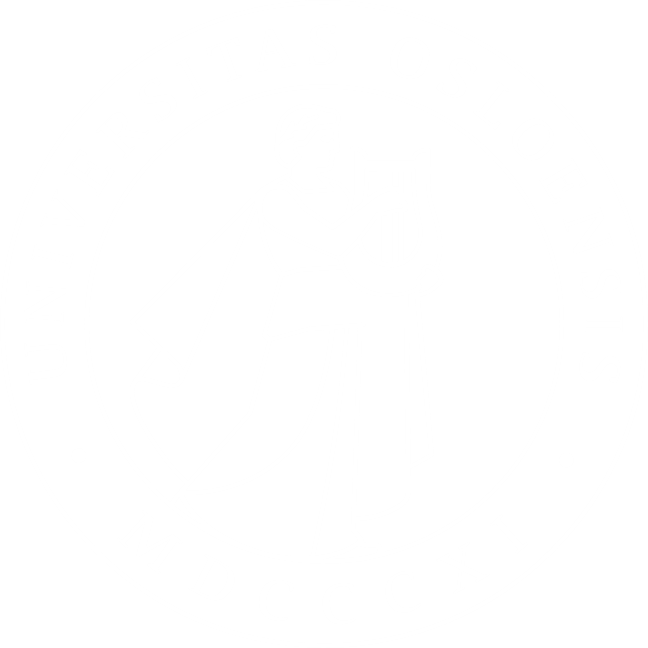 Date
[Speaker Notes: Welcome to this presentation of The University of Oslo. 
My name is…]
Exchange at UiO
[Speaker Notes: Imagine yourself standing in this crowd on the main university square on your first day in Oslo a surprisingly warm day in August (or a chilly one in January) and let me tell you what you need to know to become an exchange student at Norway’s best university!]
Why choose UiO?
Courses
Campus
Oslo - be where it all happens
Welcome 
Student welfare
Costs of living
Apply!
Foto: Jarli&Jordan/UiO
Page 3
[Speaker Notes: Today’s agenda]
Why choose UiO?
You will learn from the best
Excellent facilities
Close to nature
[Speaker Notes: Why choose UiO? We educate students with knowledge, ability and willingness to creat a better world!
For more than two centuries, UiO has critically studied, challenged and shaped Norwegian society and developed knowledge of value for the entire world. The quality and breadth of research and education places UiO in a unique national position and forms the basis of UiO's status as a leading European research-intensive comprehensive university.
At UiO you will learn from the best researchers and professors, have access to excellent facilities and be in a capital which is very close to beautiful nature!]
Courses
Pharmacy
Nano Technology
Physics and Astronomy
Dentistry
Nutrition
Nordic Studies
Viking Studies
Spanish
Digital Economics
Language Technology
Natural Sciences
Medicine
Geology
Robotics
Informatics
Mathematics
Life Science
Renewable energy
Psychology
Ukrainian
Chemistry
Public Administration
Literature
Ancient Languages
Secondary Teaching
Music
Global Health
Philosophy
Economics
Electronics
Hindi
Climate
Hebrew
Sanskrit
Media
Arabic
Portuguese
Archaeology
Statistics and data science
Social Geography
Ibsen Studies
Mathematics
Languages
Religion
Polish
Economics
Democracy
Chinese
Criminology
French
Japanese
Social Anthropology
Mechanical Technology
Development Studies
Social Science
Religion
Culture
Turkish
History of Ideas
Law
Special Education
Sociology
Education
Gender studies
Runology
International Studies
History
Material Science
Art History
[Speaker Notes: Let’s start with the courses. 
As you can see, UiO offers a wide range of courses. We have highlighted the strategically important ones, some rather unique courses. 3 courses worth 10 ECTS each – totalt 30. You will be linked to a faculty, but can enroll in courses across faculty as long as you meet pre reqs.A little different – more emphasis on last exam.]
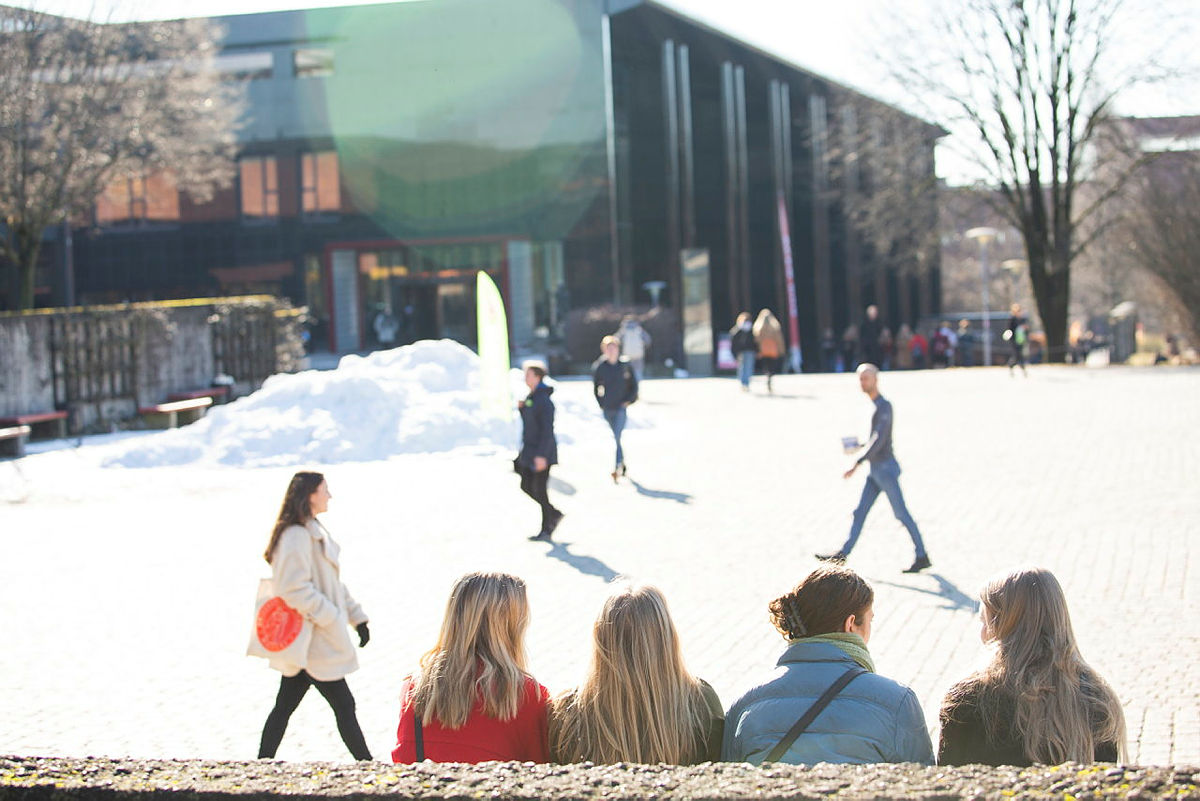 Page 6
[Speaker Notes: No matter how long you stay at UiO will be, let me move on to show your our main campuses. Here you see the heart of campus Blindern which is where the majority of the faculties are located. It is a 7 min ride on the subway from down town and has every facillity needed in your student life. Cafes, library, gym, book shop, student services.]
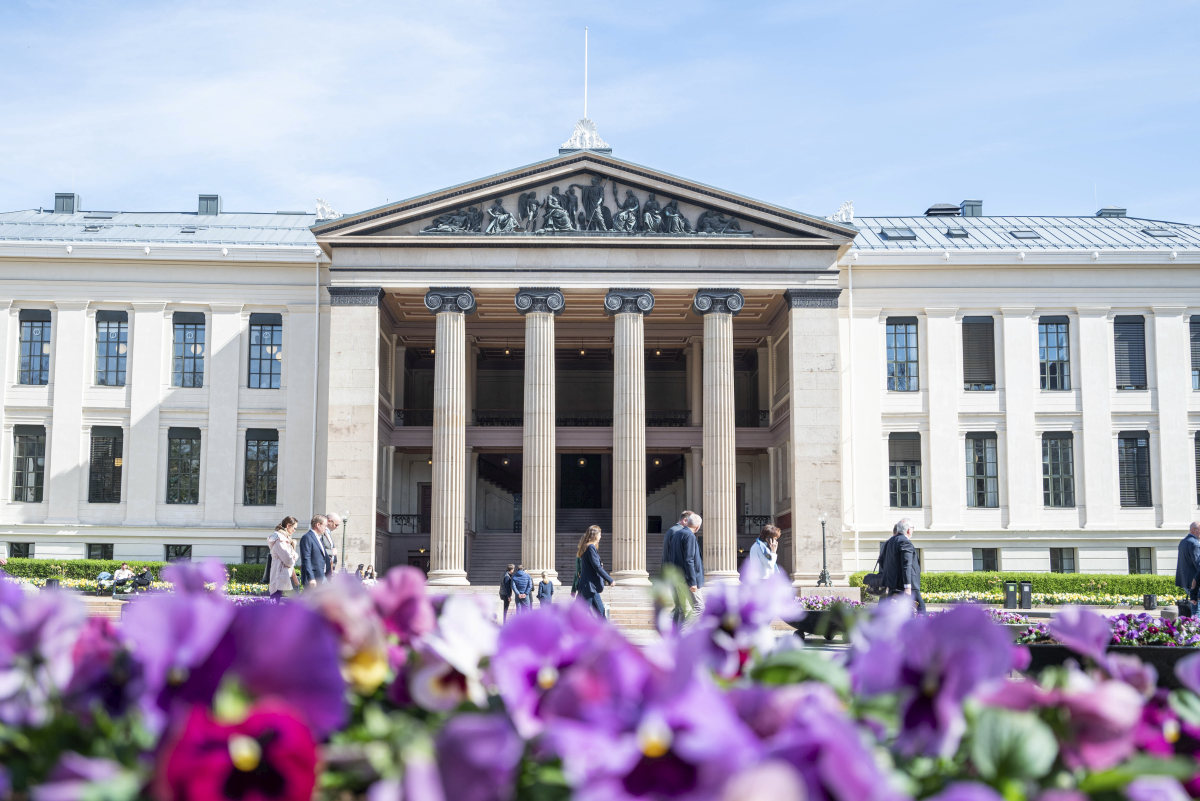 [Speaker Notes: The Faculty of Law is at our downtown campus. The old buildings dating from the 1850ies, this location is litteraly in the heart of the city centre on the main street Karl Johan. From here you can see both the parliament and the royal castle which both are a 5 min walk.
Across UiO’s premises around Oslo you can of course expect well-equipped lecture rooms and labs, several libraries incl. the beautiful main one you see on this photo, gyms, restaurants, cafes, museums and a botanical garden – all you need to succeed as a student.]
[Speaker Notes: Now let’s talk about Oslo! Our beloved city is the perfect combination of nature and culture. You see the Oslo fjord to the left and this is where the city centre starts. To the forrest where these two have been hiking to, is only a 30 min ride away on bus or subway.]
VisitOSLO/Ingeborg Lindseth
[Speaker Notes: Almost the same view but in winter! You can rent skiis and the trails start 500 meters from our cheapest student housing.]
VisitOSLO/Didrick Stenersen
VisitOSLO/Tord Baklund
Darya Tryfanava on Unsplash
Page 10
[Speaker Notes: More photos from Oslo
To the left the vibrant Grünerløkka area with lots of restaurants and bars
In the middle you see the new water front Bjørvika with our famous iceberg shaped opera house. Just 5 min down the street is the brand new Munch museum
To the right you see the music festival Øya which is just one of many great festivals in Oslo.]
Page 11
[Speaker Notes: This is our metro system to show you just how small Oslo is. Our Law faculty is at the Nationaltheateret stop and from there it’s only 7 min and two stops to Blindern campus. The city centre consist of the 5 stops where all metro lines og through and the purple and green one are the best ones for getting in to the woods for hiking or skiing.]
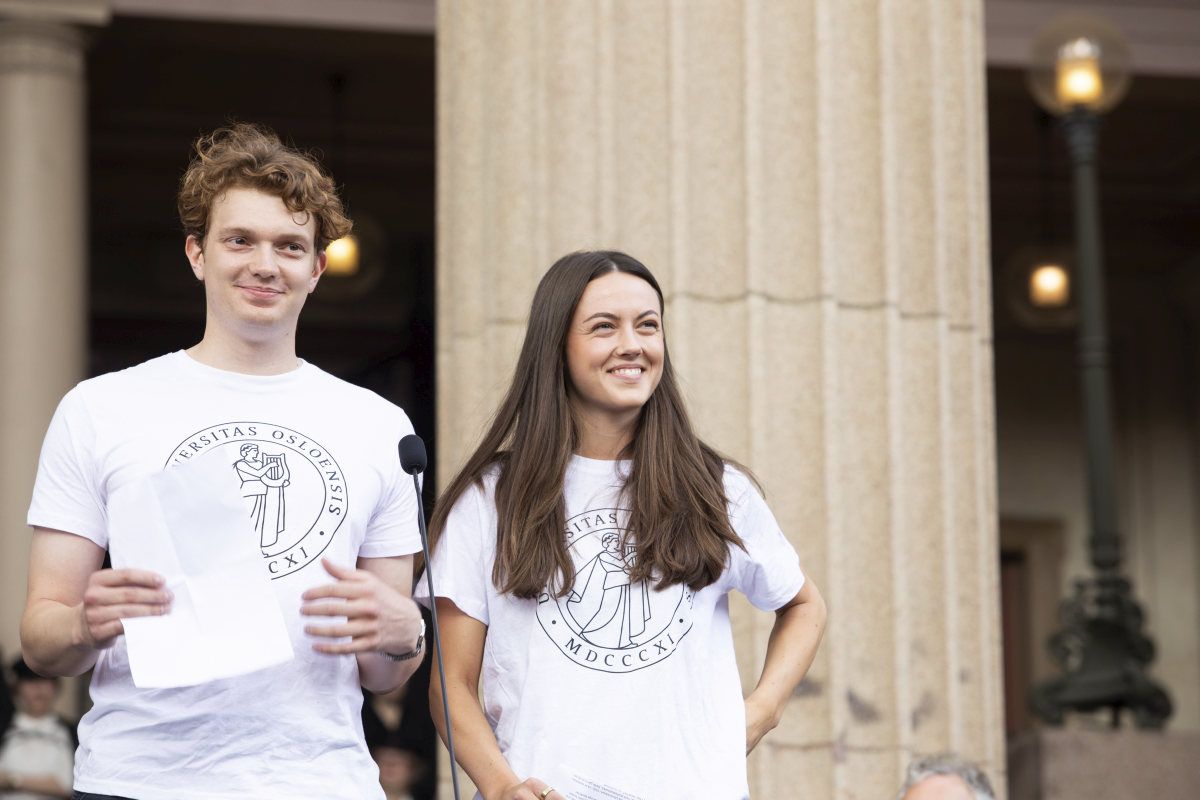 Page 12
[Speaker Notes: UiO welcomes our exchange students with big smiles! You will be assigned to a buddy who will show you the way around Oslo and UiO. Our International Student Reception hosts events throughout the semester like guided tours of landmarks like the Munch museum, the parliament, Nobel Peace Center, they set up language cafes, scavenger hunt, bingo nights as well as info sessions about part-time work.]
Student Welfare Services SiO
Page 13
[Speaker Notes: An important benefit for our exchange students is the housing priority.
The Student Welfare Services SiO includs housing, health, sport and food
Apply for housing asap – housing priority within deadline. The cheapest option is an unfurnished room sharing bathroom with 1 and kitchen with 5 for EUR 350 per month.
SiO also offer high quality sport facilities at student friendly prices, on campus restaurants and cafes and a wide range of both physical and mental health services.]
Costs of living
Min. EUR 1000 per month
You may work part-time
Lots of smart ways to save money
Bring warm outerwear or buy used
Page 14
[Speaker Notes: Let’s adress the elephant in the room and living costs in Norway. You will need a minimum of EUR 1000 per month. You are allowed to work part-time and there are lots of ways to make your money last longer, however this is not something we recommend our visiting students to do. You will need money for flights, visa and insuranse as well.]
Page 15
[Speaker Notes: We have events on campus about re-use, renting and sharing. UiO actually has a Green Office which aims to be an arena for students and employees who have ideas about how UiO can be more sustainable towards the green shift.]
Welcome to Oslo!
[Speaker Notes: I hope I gave you some good reasons why you should choose UiO! Please ask any question you might have. And hope to see you in Oslo!]